Periglaciální procesy a tvary reliéfu
Martin Ivanov, Ústav geologických věd Př.F MU, Brno
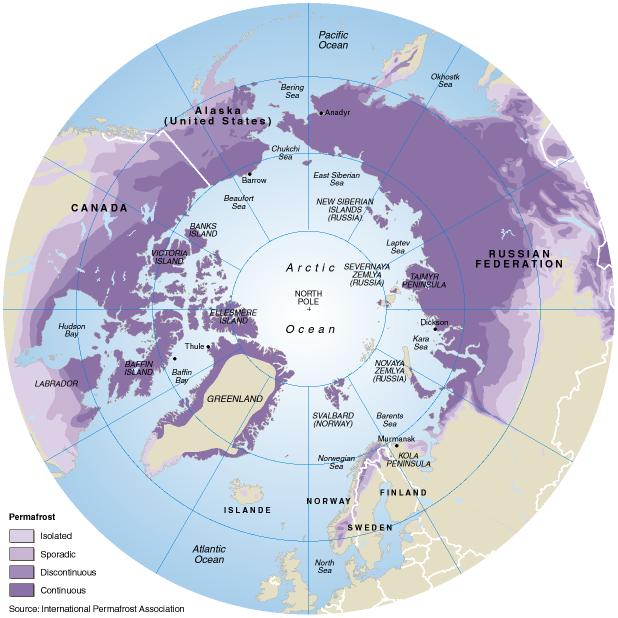 Periglaciální oblast
až 440 m
Definice: všechny extraglaciální oblasti s průměrnou roční teplotou vzduch (MAAT) nižší než +3 °C.
až 1493 m
Základní dělení:
oblasti s převahou mrazových jevů – MAAT je nižší než -2 °C
oblasti kde mrazové jevy působí, ale nemusí převažovat – MAAT mezi -2 °C a +3 °C
až 726 m
Permafrost
Definice: Nejsvrchnější část litosféry, která má nejméně po dobu dvou let teplotu 0 °C a nižší.
Rozsah:  Dnes asi 24 % povrchu souše (36,2 mil. km2), na sev. polokouli 22,7 mil. km2). Zhruba 49 % bývalého SSSR a 50 % Kanady, 22,4 % rozlohy Číny.
Mocnost – od několika cm do 1450 m
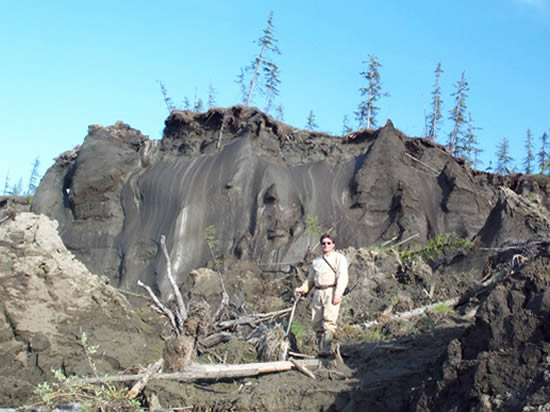 Epigenetický permafrost – vznik promrzáním hornin často podstatně starších než je samotné promrzání – značná mocnost (např. Jakutsko, povodí Marchy)
Syngenetický permafrost – vznik během promrzání litosféry současně se vznikem nebo nedlouho po uložení sedimentů (ještě před výraznější diagenezí). Obsah ledu v celé mocnosti přibližně stejný, více než v epigenetickém permafrostu. Celková mosnost však výrazně menší než u předešlého typu
Dělení permafrostu podle teplotního režimu
souvislý permafrost – dlouhodobě zmrzlá půda se vyskytuje na celém území (více než 80 % plochy) s výjimkou taliků pod většími jezery a řekami. Obvykle se vyskytuje severně od severního polárního kruhu, kde MAAT: -5 až -6 °C
nesouvislý permafrost – území s permafrostem jsou oddělena územími bez permafrostu (30 % až 80 % plochy), MAAT: -3 °C až -4 °C
ostrovní permafrost – pouze ostrůvky permafrostu v krajině (méně než 30 % plochy), kde MAAT: 0 °C až -1 °C
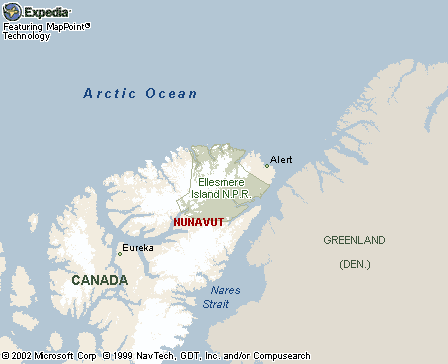 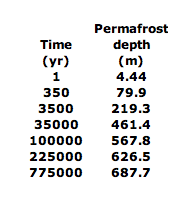 Aktivní vrstva – sezónně roztávající nebo zamrzávající vrstva nad permafrostem. Vrstvy, které nerozmrzají - inaktivní
Mocnost aktivní vrstvy – 10 cm, letní teploty pouze mírně nad 0 °C (Ellesmere Island, Kanada); 2,5 m v létě tepleji (Jakutsko), někdy až 5 m (Yellowknife)
Přímé a nepřímé doklady existence permafrostu
Přímé:
epigenetické a syngenetické textury v hloubce pod aktivní vrstvou
pseudomorfózy po ledových klínech, mrazové klíny s výplní eolických písků
kryogenní rozvolnění pevných hornin podél puklin do hloubky 40-60 m pod povrch terénu
deformace původního uložení vrstev (včetně mrazových diapirů) pod aktivní vrstvou
Neřímé:
zemní klíny – vznik v činné vrstvě nebo zasahují do permafrostu
kryogenní zvětrávání hornin (kryogenní eluvium)
tříděné polygony, pruhy a kruhy
pleistocenní sedimenty (spraše, sprašové hlíny)
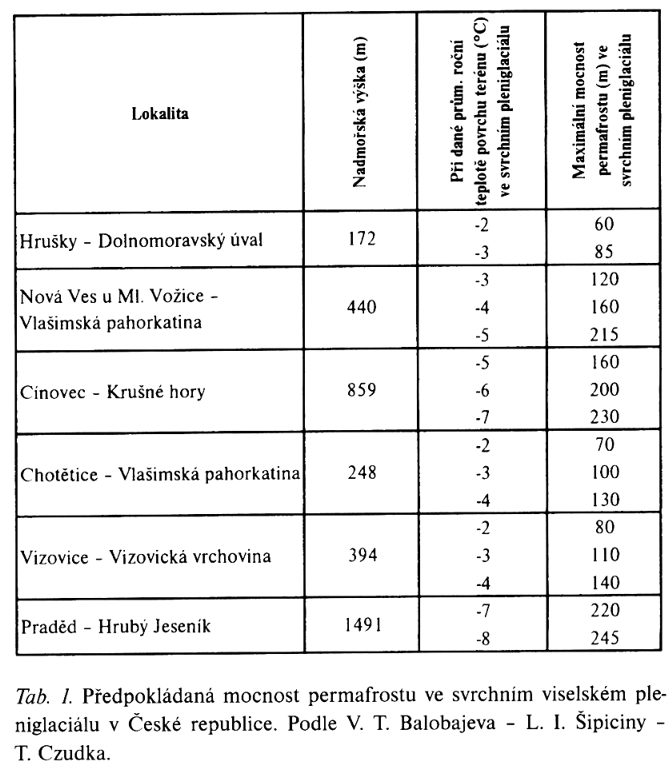 Výskyt permafrostu u nás
spodní pleistocén – málo dokladů, např. mrazové klíny, které jsou pseudomorfózami po ledových klínech + mrazové klíny vyplněné eolickými písky -  před Brunhes/Matuyma (Boršice u Buchlovic)
předpoklad ostrovního až nesouvislého permafrostu na většině území v chladných výkyvech, ve vyšších polohách i souvislý permafrost
střední pleistocén – elsterský i sálský kontinentální ledovec v nejsevernějších částech území, horské ledovce již v rissu (Krkonoše)
doložen souvislý permafrost – pseudomorfózy po ledových klínech. V interglaciálech permafrost zcela roztál v interstadiálech mohl přetrvat
svrchní pleistocén – ve svrchním pleniglaciálu (OIS 2) mocnost až 50 m, výjimečně až 250 m. MAAT vzduchu o 2 °C až 3 °C nižší než povrch terénu pod sněhem
sv. čát Moravské brány – postkryogenní textury (např. mrazové mikrotrhliny) z hloubky až 220 m (vrt Blahutovice)
v údolních nivách podél řek a v blízkosti teplých minerálních pramenů - taliky
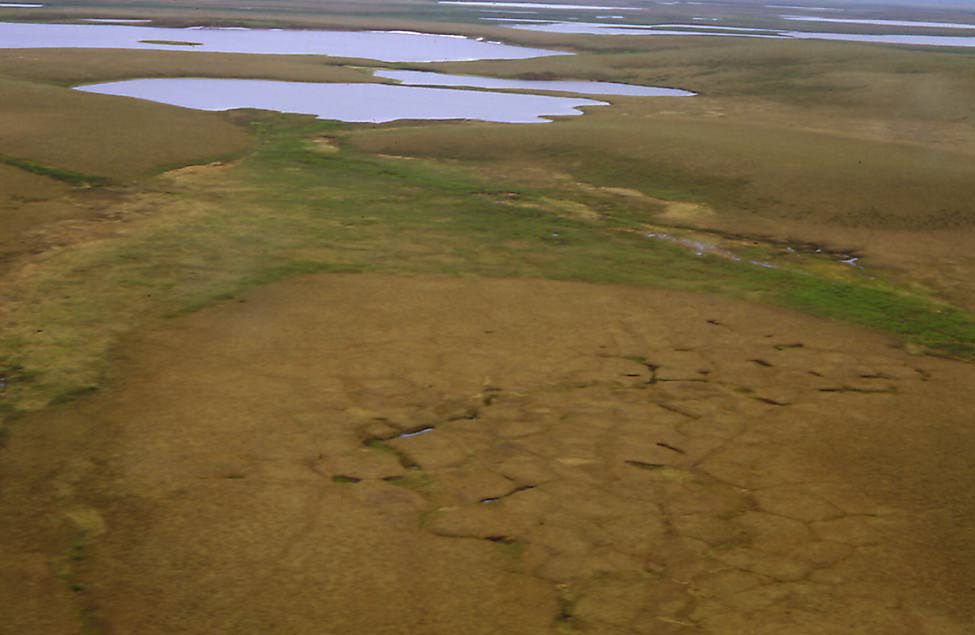 Taliky (nezmrzlé horniny uvnitř permafrostu) v blízkosti řeky Yukon.
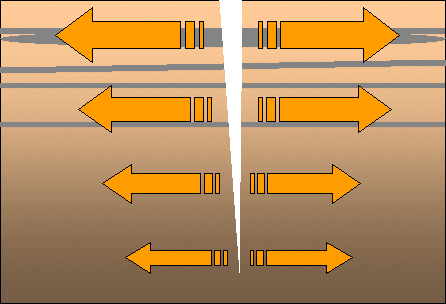 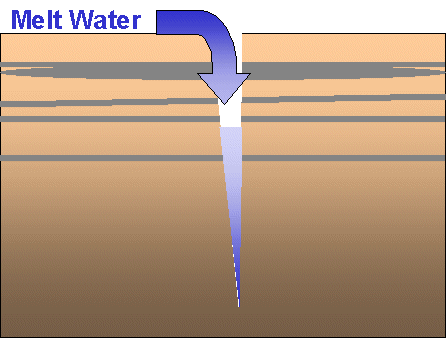 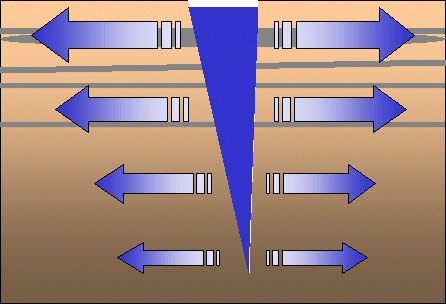 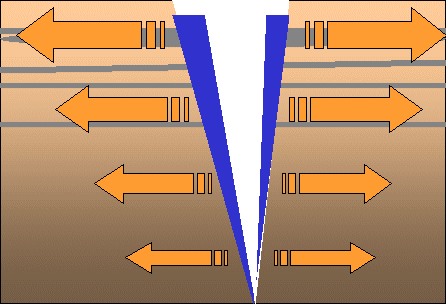 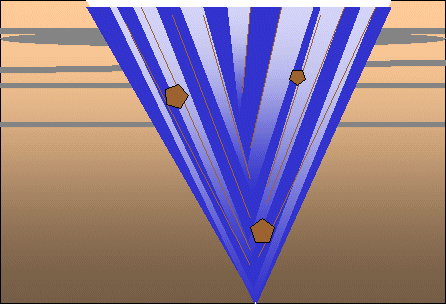 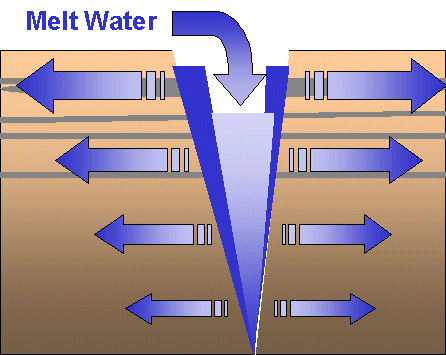 Kryogenní struktury
Mrazové klíny
Zahrnují:
postkryogenní textury
mrazové klíny
kryoturbace zvětralin
kryosegregační projevy
Definice: Obecné označení klínovité struktury vzniklé vyplněním na stejném místě opakující se mrazové kontrakční trhliny buď vodou (ledem) nebo zeminou
vyplnění pískem, štěrkopískem, spraší, fosilní půdou, svahovou hlínou
Postkryogenní textury
Definice: Textury indikující bývalé rozložení podzemního ledu v nezpevněných sedimentech, jakož i obsah a tvar ledové komponenty.
Typy postkryogenních textur
čockovitá – původní obsah ledu do 10 %, známá ze spraší a sprašových hlín na svazích
čočkovito-páskovitá – původní obsah ledu do 20 % až 30 % - spraše a sprašové hlíny na svazích a na rovných terénech v místech navátí spraší do vlhčího prostředí
síťovitá – výrazný kostkovitý rozpad, výskyt v jílovitých sedimentech (např. Mostecko)
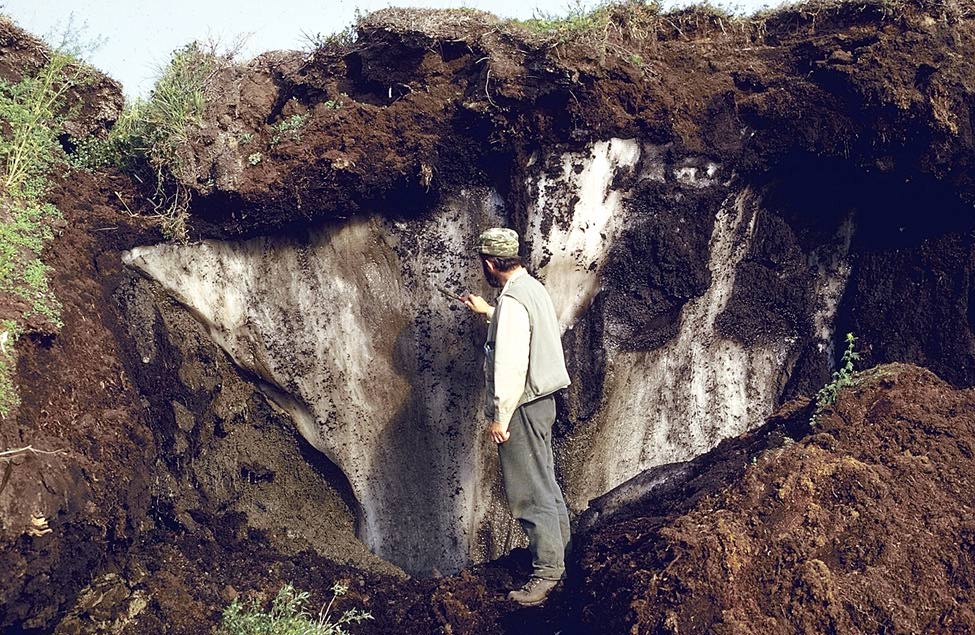 Mrazové klíny - rozdělení
Ledové klíny: Klínovitý tvar tvořený podzemním ledem s vertikální laminací, vyplňující na daném místě opakující se mrazové kontrakční trhliny zasahující do permafrostu.
indikace permafrostu a prudkých poklesů teplot, šířka až 3 m, hloubka až 10 m (Polsko), někdy až 40, resp. 50 m.
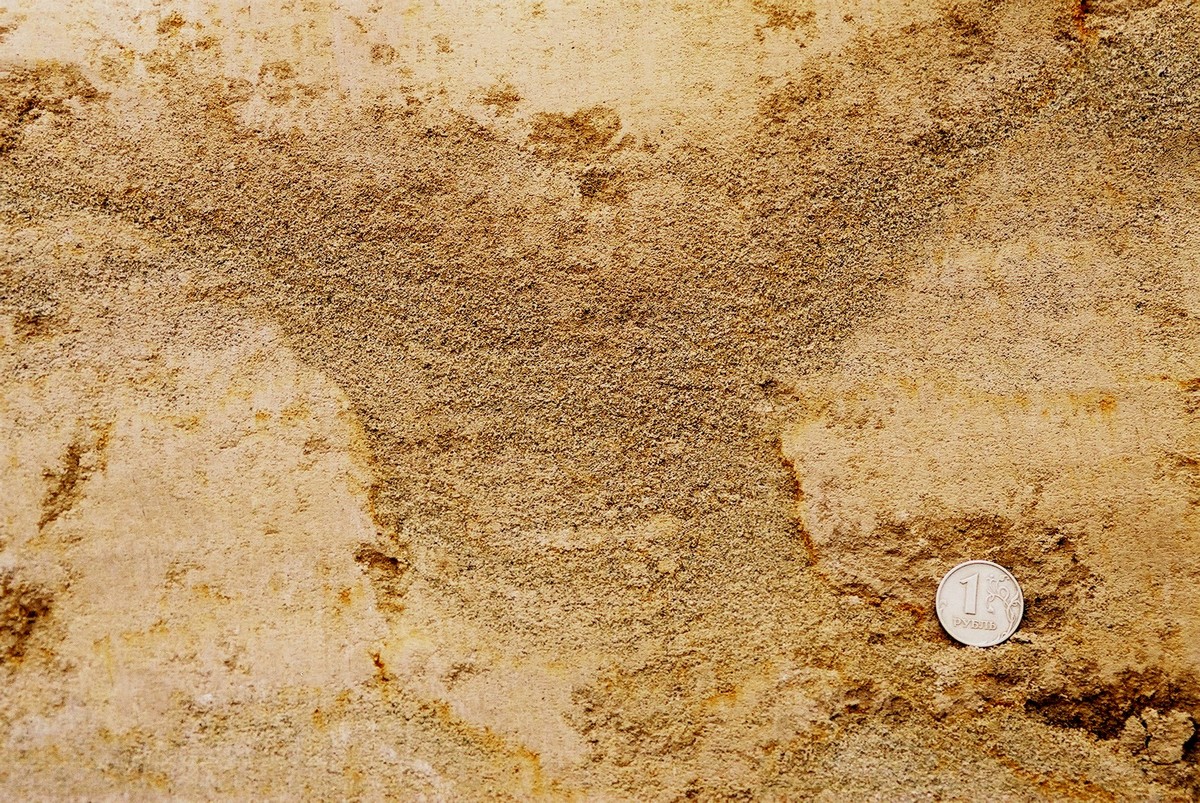 epigenetické
syngenetické
Písčité klíny: Klíny s primární výplní eolickým pískem
Synsedimentární písčitý klín ve spraších, Priobskoe plató, Bijsk, Rusko
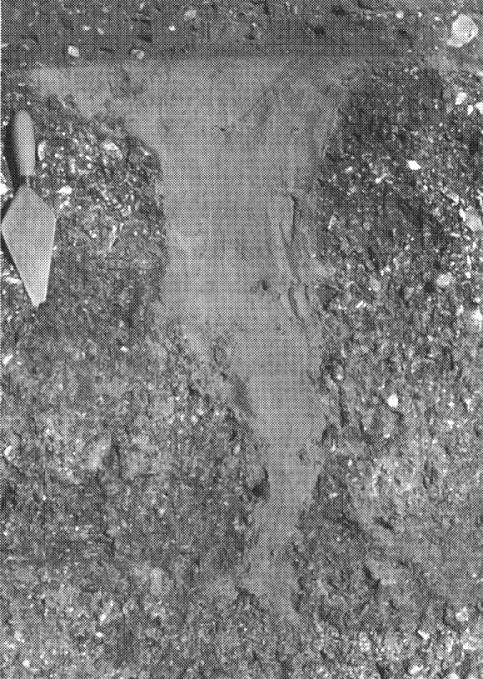 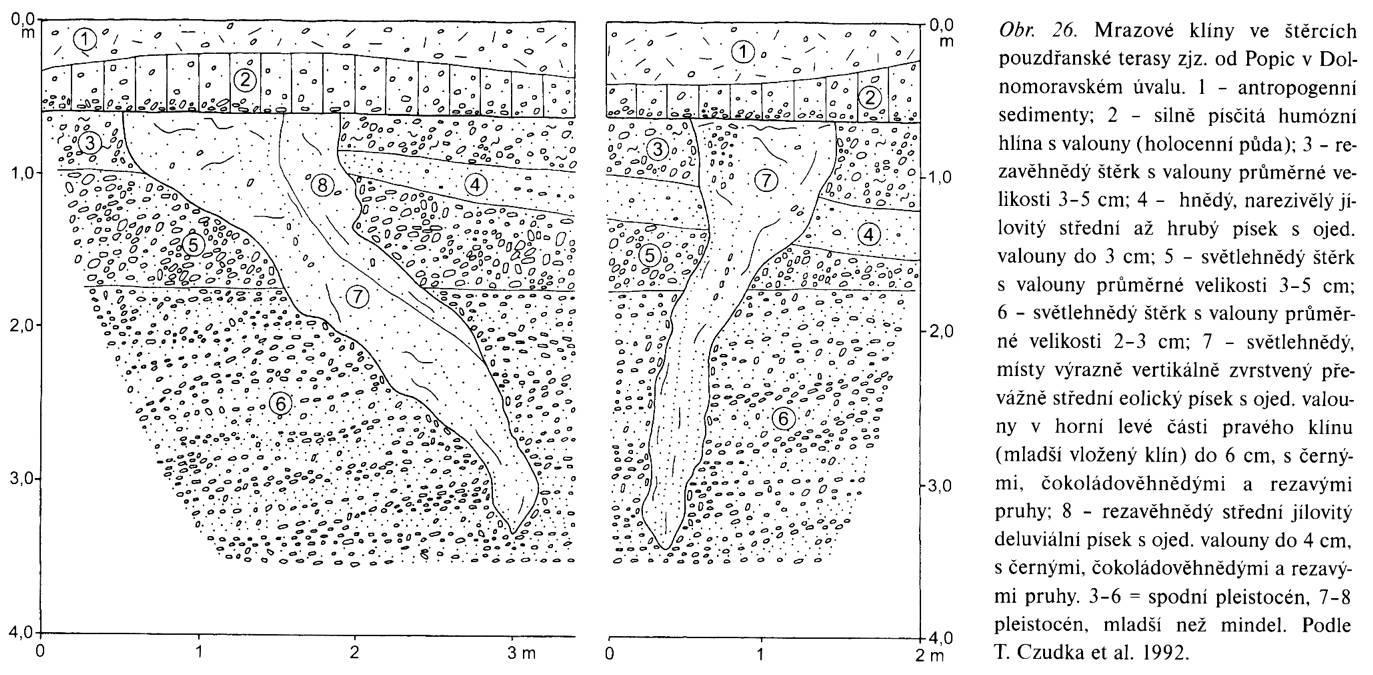 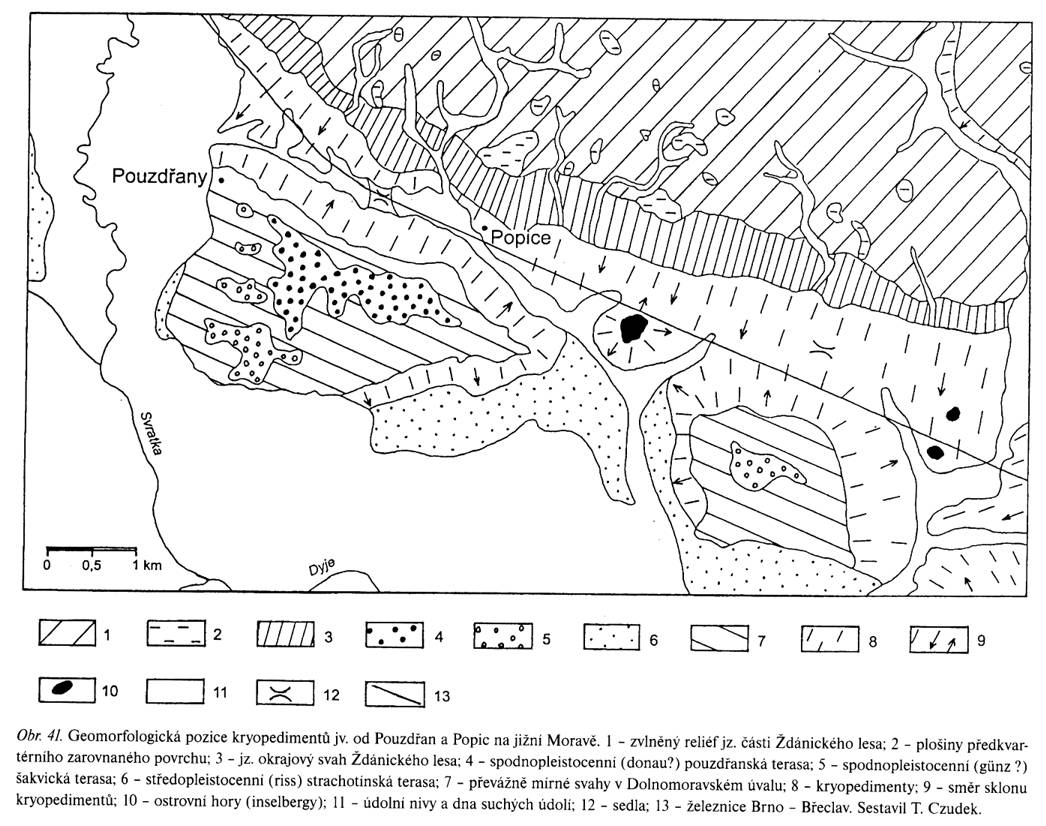 Písčitý klín vytvořený eolickým písčitým sedimentem v průběhu elsterského zalednění, Broomfield, Essex, Anglie.
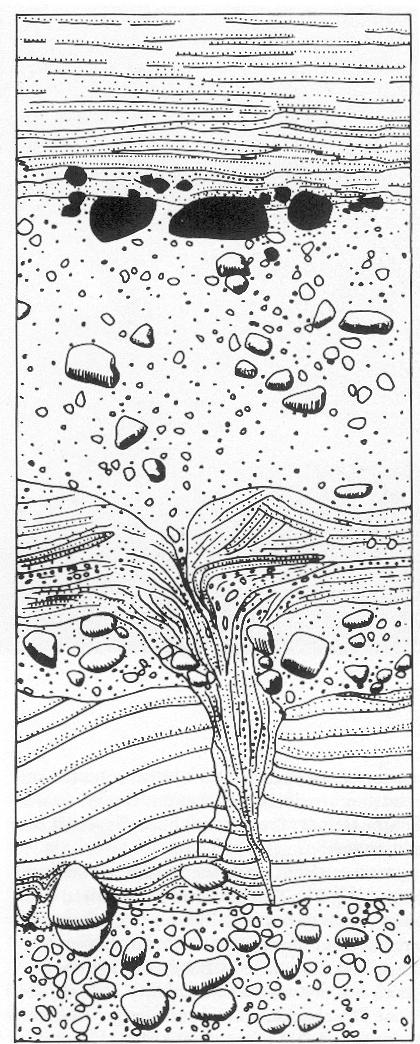 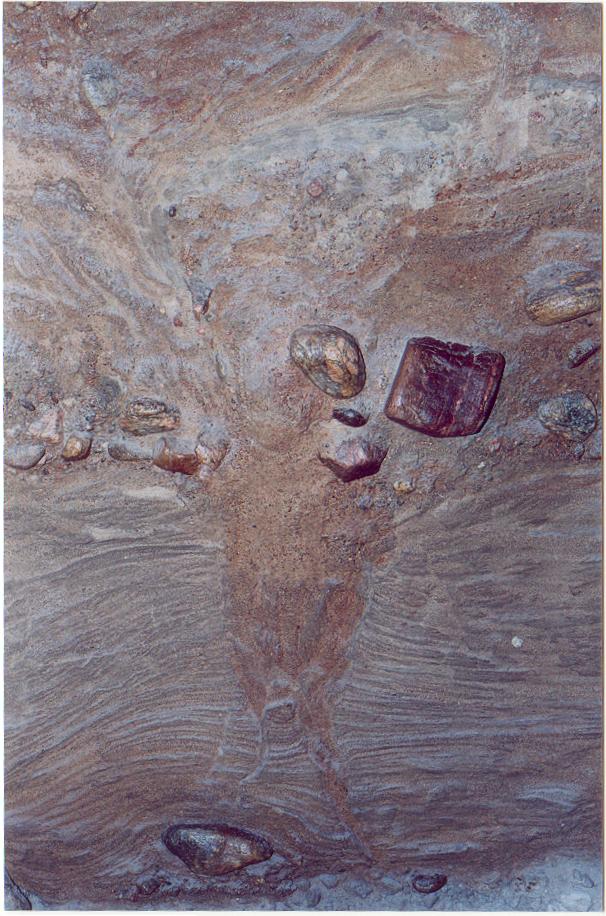 Zemní klíny: Klíny s primární výplní půdou (např. fosilními půdami).
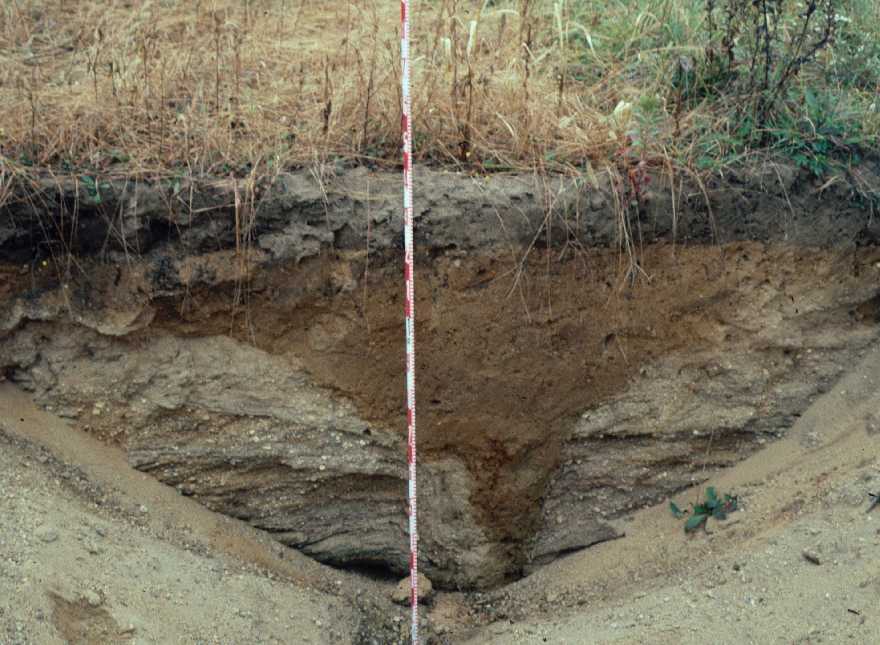 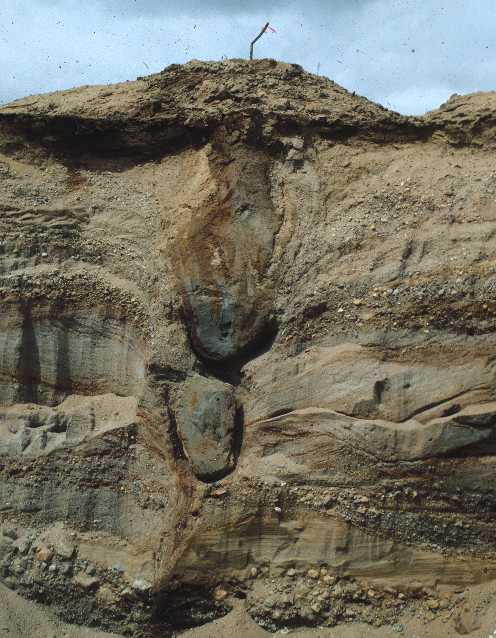 Písčitý klín vytvořený v tillu, ve spodní části prorážející glacifluviální sedimenty. Černé balvany – balvany abradované větrem, Švédsko.
Složené mrazové klíny: Klíny s primární výplní půdou (např. fosilními půdami).
Paleoklimatický význam mrazových klínů
Ledové klíny v jemnozrnném sedimentu - prům. roč. teplota: -3°C až -4°C, zřejmě se vyskytuje souvislý permafrost.
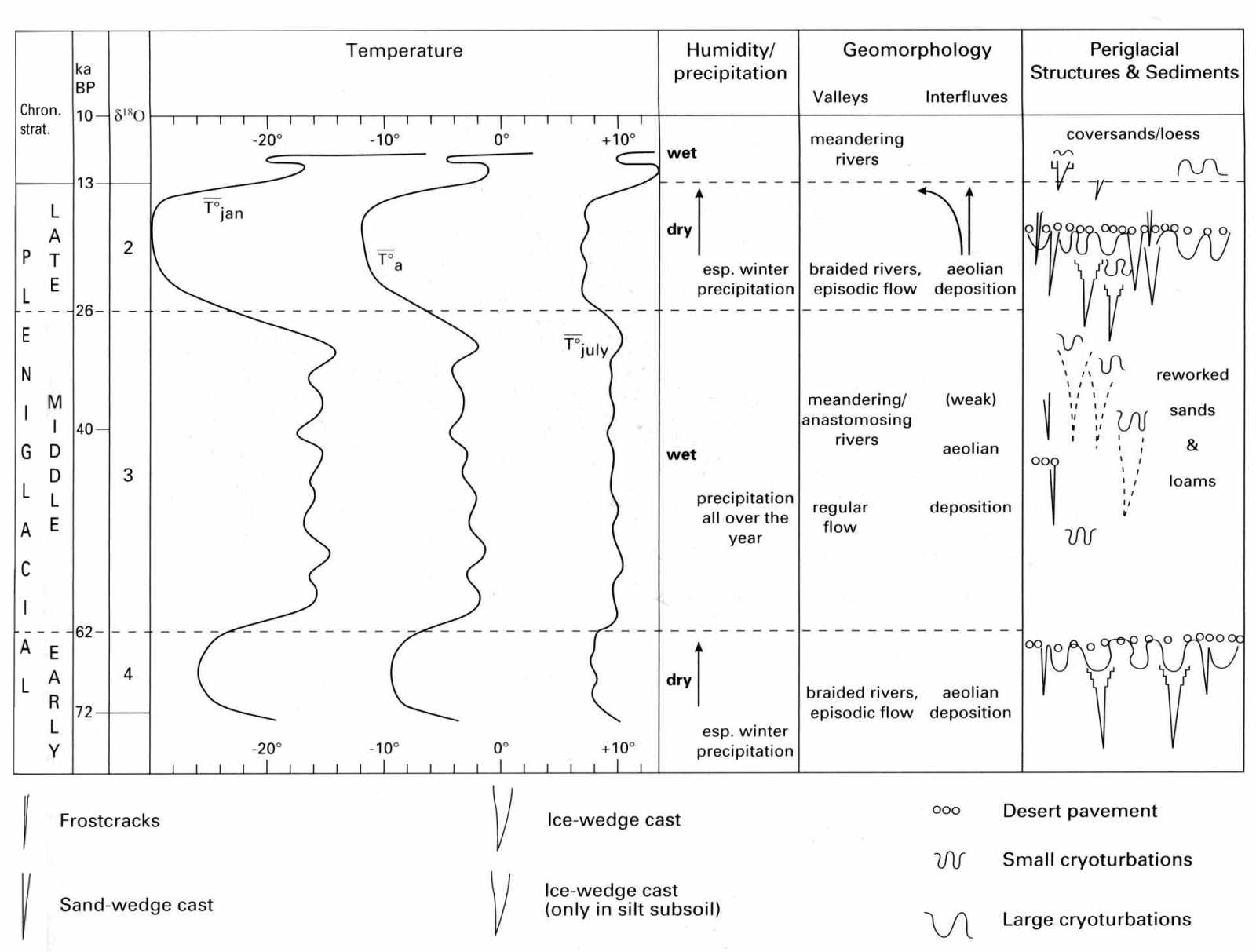 Ledové klíny v píscích a štěrcích - prům. roč. teplota: - 6°C, téměř jistý výskyt souvislého permafrostu.
Písčité klíny - prům. roč. teplota: -12°C až -20°C.
Půdní klíny - prům. roč. teplota: +1°C (jemnozrnné sedimenty) až -1°C (písky, štěrky).
západní Evropa - převaha ledových klínů + vlhkých eolických facií
Schematický diagram stratigrafického výskytu periglaciálních jevů a odvozené klimatické podmínky během posledního studeného cyklu (T°a = průměrná roční teplota; T°jan = průměrná zimní teplota; T°july = průměrná letní teplota).
východní Evropa - převaha písčitých klínů + suchých eolických facií
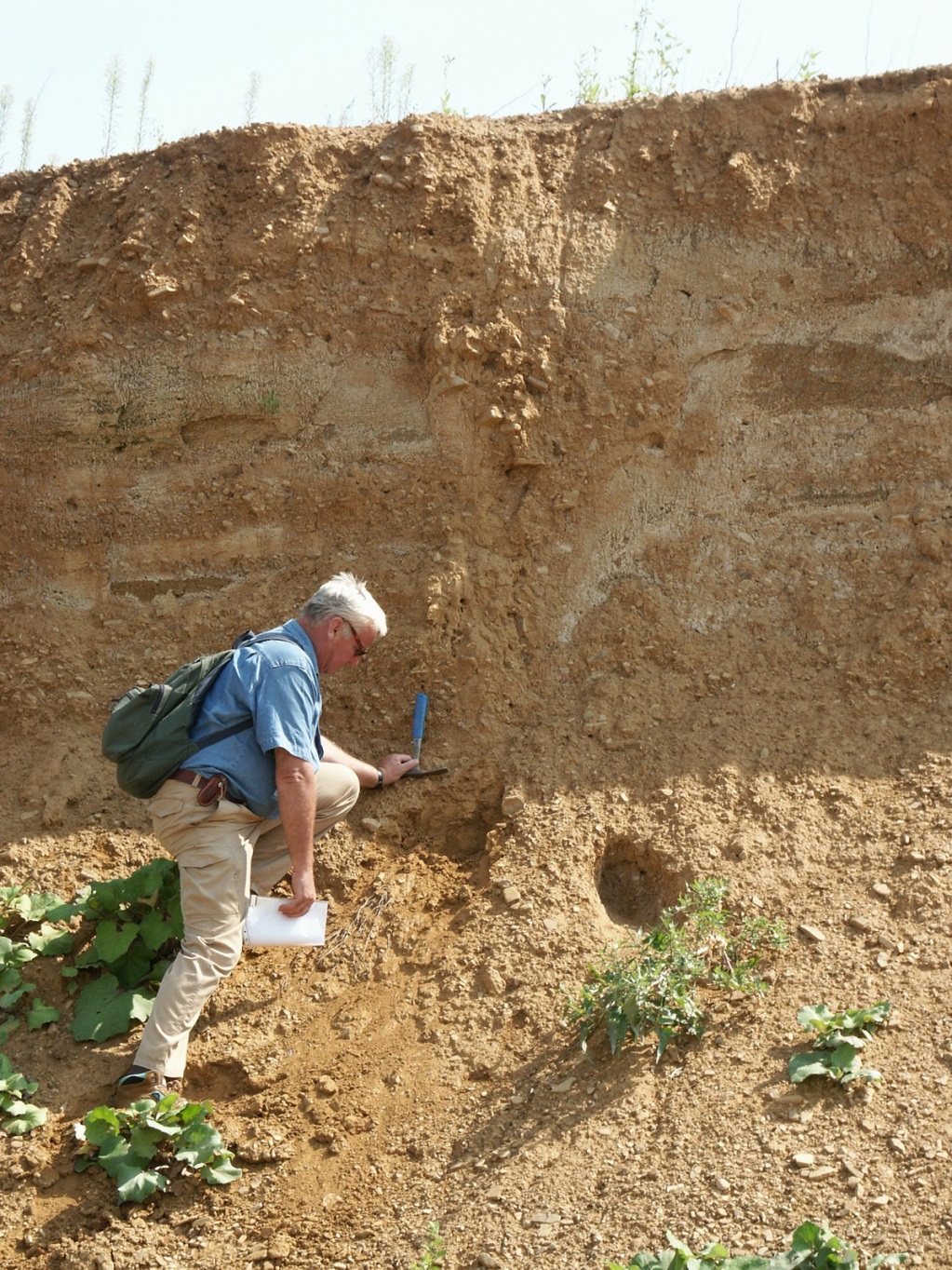 Mrazové klíny – výskyty v ČR
u nás – hloubka nejčastěji 2-3 m,  místy 4 m. Sokolovská pánev – hloubka 5-7 m. Šířka v ČR – od několika cm do 1,5 m, vzácně do 2 m.
netříděné polygony, většinou průměr 2-5 m, místy 10 m. Výplň – písek, štěrk, půdní sedimenty, spraš. Styk s okolními sedimenty – ostrý, vrstvy ohnuty na kontaktu s klíny směrem dolů
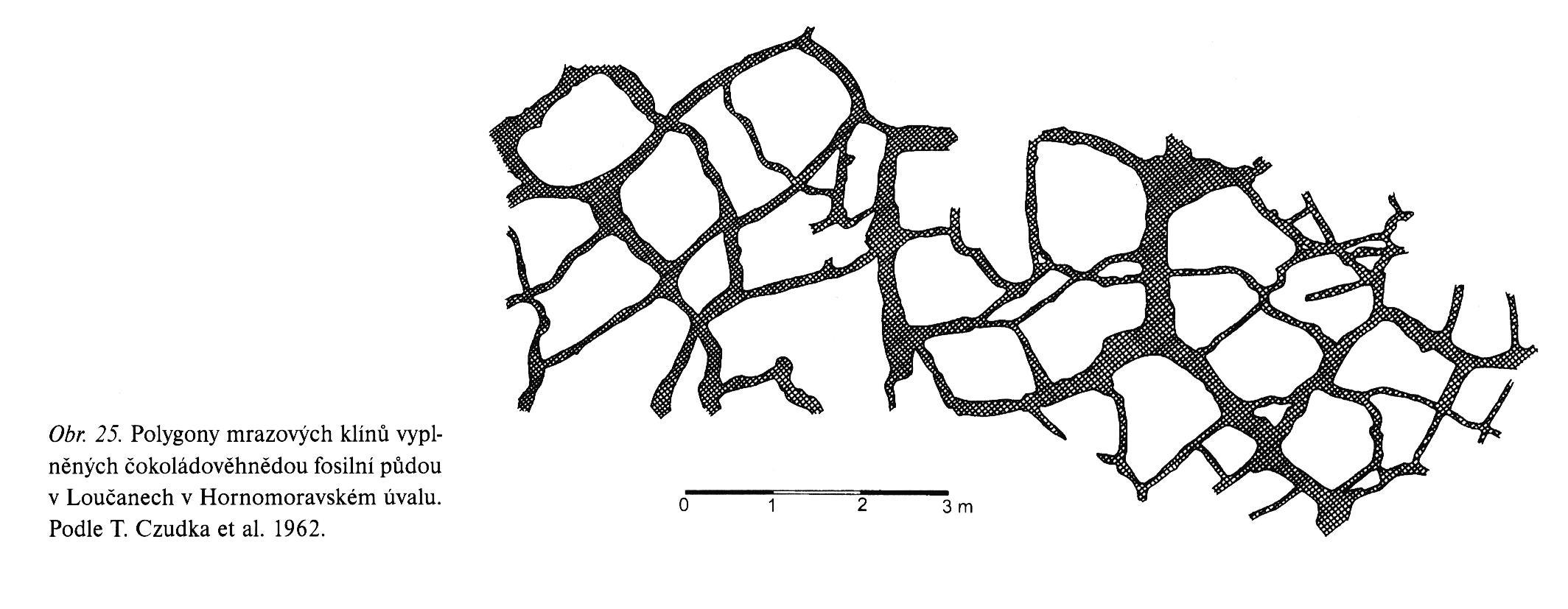 Fosilní půda (hnědá)
Polygony mrazových klínů v Loučanech v Hornomoravském úvalu.
hlavní oblasti výskytu mrazových klínů – křídové sedimenty Čech (okolí Nymburka, Hradce Králové), jižní Morava (Popice, Šakvice, Nové Mlýny, Němčany – největší mrazový klín – šířka nahoře 11,5 m, nejstarší půdy v klínů - předholsteinské)
Mrazový klín ve fluviálních sedimentech, Holešov, Česko
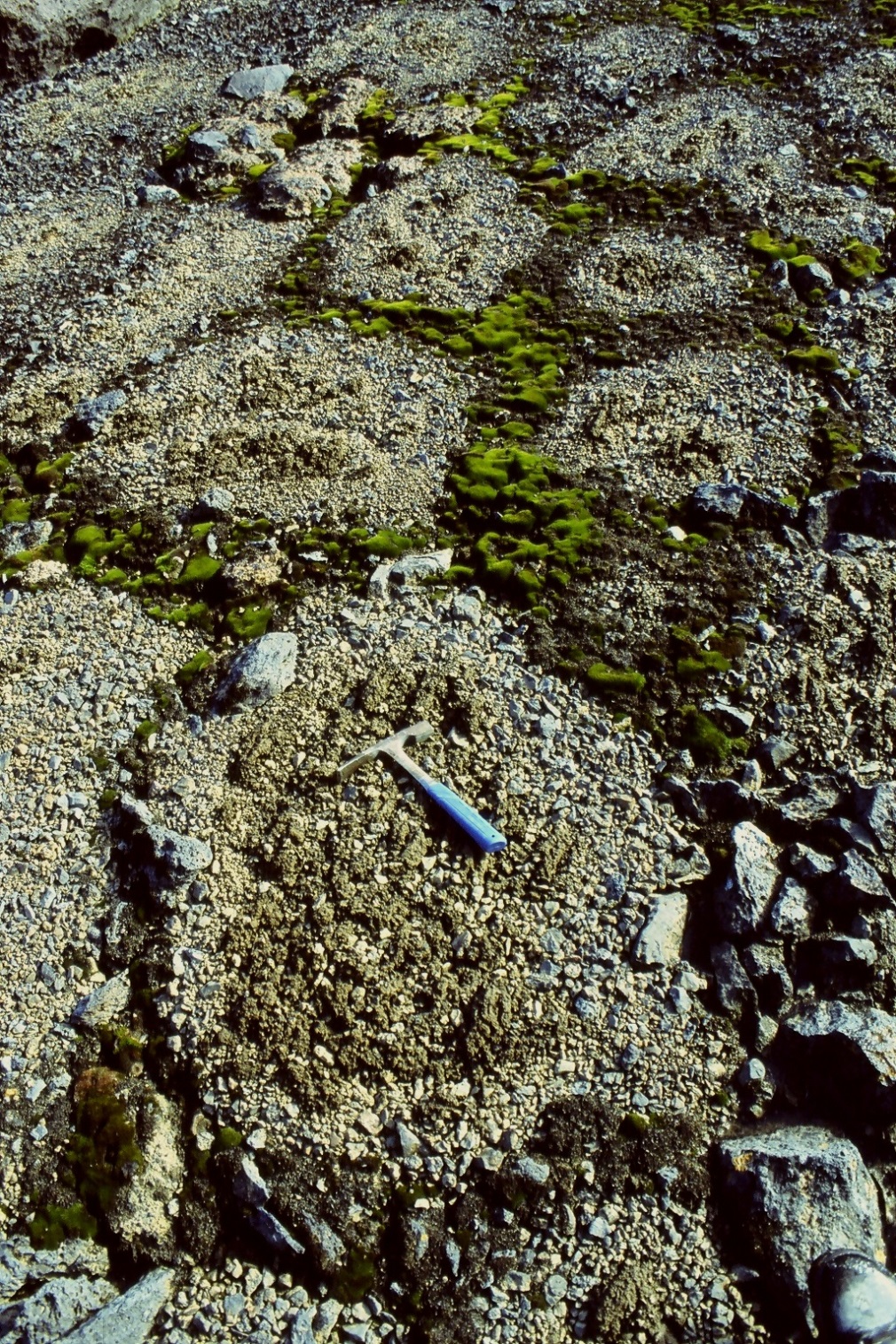 Kryosegregační struktury
a) Tříděné polygony
Definice: Polygony s výrazně tříděným materiálem tak, že hrubé úlomky tvoří lem polygonů, jemnější materiál je v jeho středu
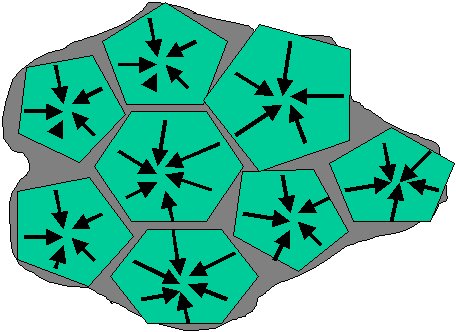 velikost – nejčastěji do 10 m, vzácně až 30 m
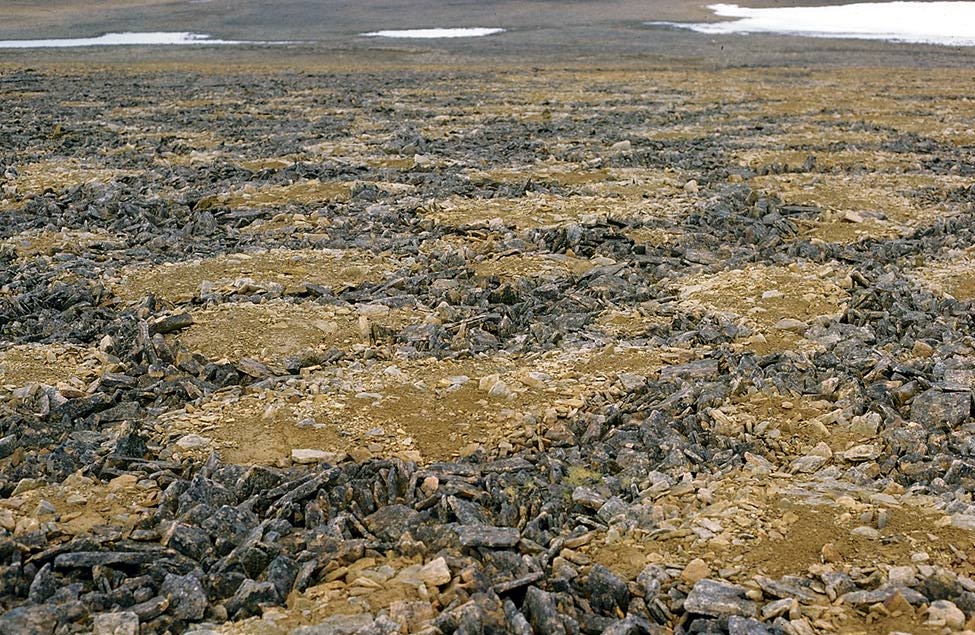 Mrazově tříděné polygony, James Ross Island, Antarctic Peninsula
Tříděné polygony.
b) Neříděné polygony
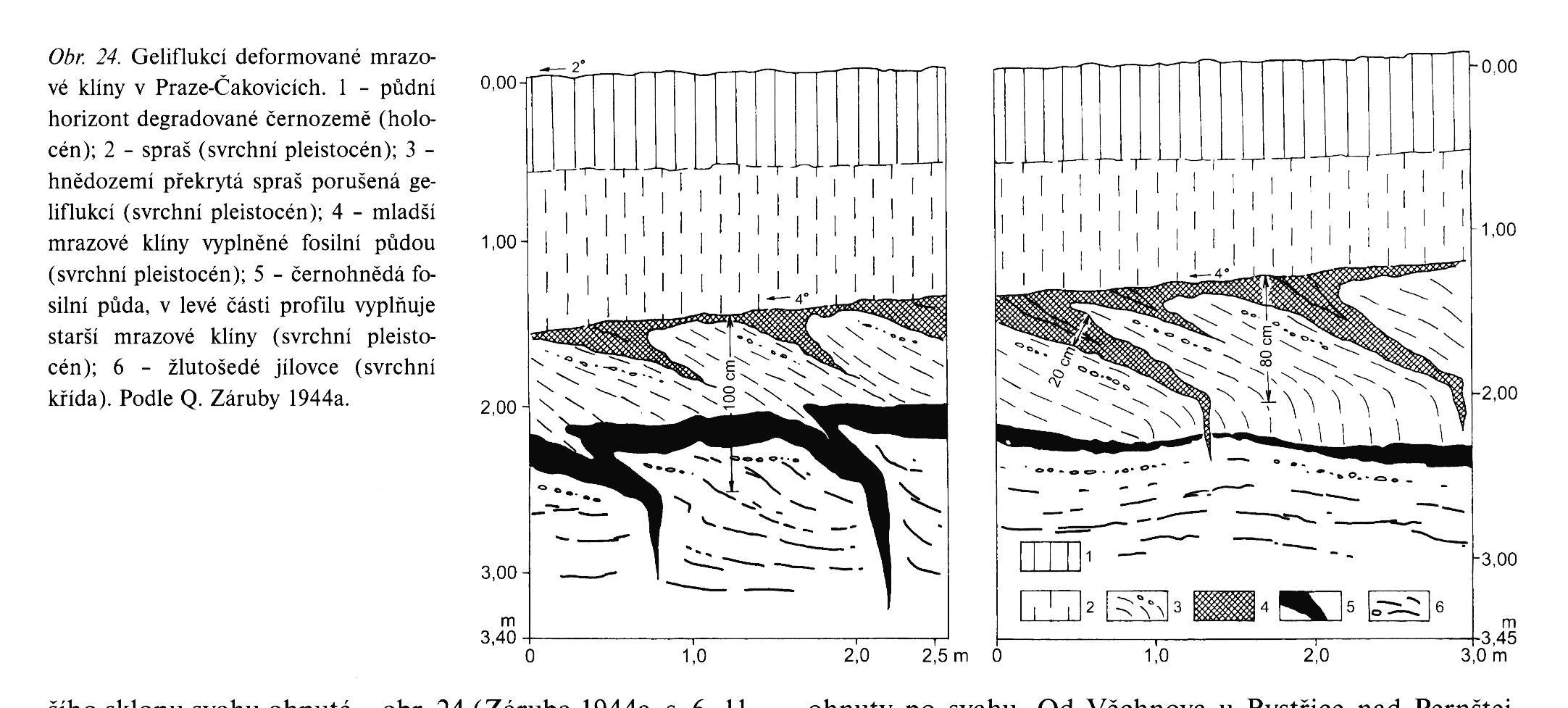 Definice: Polygony bez morfologických znaků mrazového třídění materiálu. Typické jsou netříděné polygony pleistocenních mrazových klínů (pseudomorfóz) v pískovnách, štěrkovnách a sprašových odkryvech.
velikost – od 1m do okolo 30 m, vzácně až 100 m
pseudomorfózy - vznik odtáním ledu a vyplněním původního tvaru materiálem napadaným do klínů shora a ze stran
Geliflukcí deformované mrazové klíny vyplněné fosilními půdami v Praze-Čakovicích, Čechy.
c) Tříděné pruhy
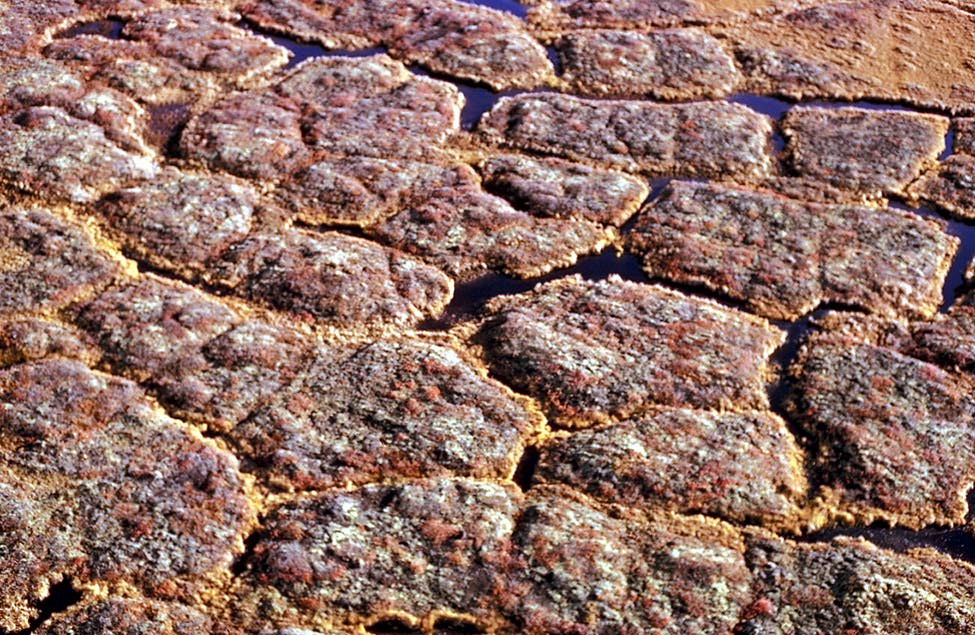 Definice: Paralelní pruhy ostrohranných úlomků na mírných svazích s tříděným vzhledem. Střídání pruhů s většími a menšími úlomky protažených ve směru největšího sklonu svahu
d) Netříděné pruhy
pruhy ostrohranných úlomků bez znaků mrazového třídění
Ve střední části vyklenuté polygony, materiál je tvořen rašelinami
Kryosegregační struktury – výskyty v ČR
v ČR nejlépe vyvinuty tříděné polygony a pruhy – zpravidla v nejvyšších partiích horských oblastí
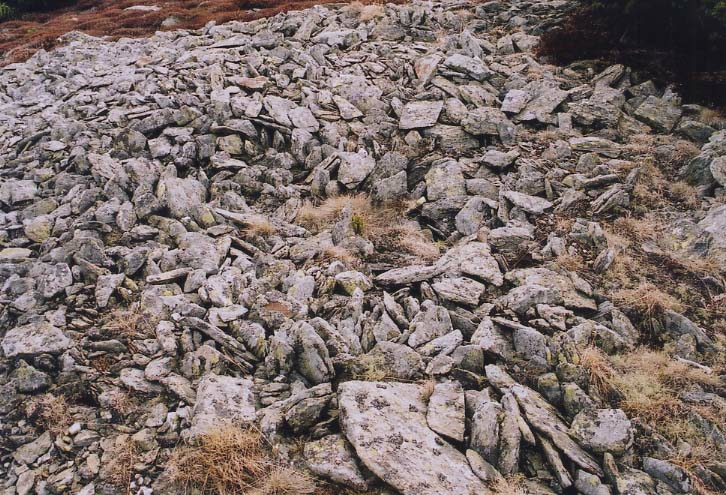 Krkonoše
Krkonoše – tříděné polygony – Luční hora (1555 m), Studniční hora (1554 m), Obří hřeben (1436 m). Velikost polygonů – 1 až 2 m, maximálně 6 m
Tříděné pruhy – na svazích sklonu 6° až 12° - typicky vyvinuty na jv. a sz. svahu Luční hory (1555 m)
Jeseníky
Hrubý Jeseník – tříděné polygony – Břidličná hora (1358 m), Petrovy kameny (1448 m). Jádra polygonů jsou vyklenutá, tam, kde svah má sklon větší než 5° - kamenné pruhy (Břidličná hora)
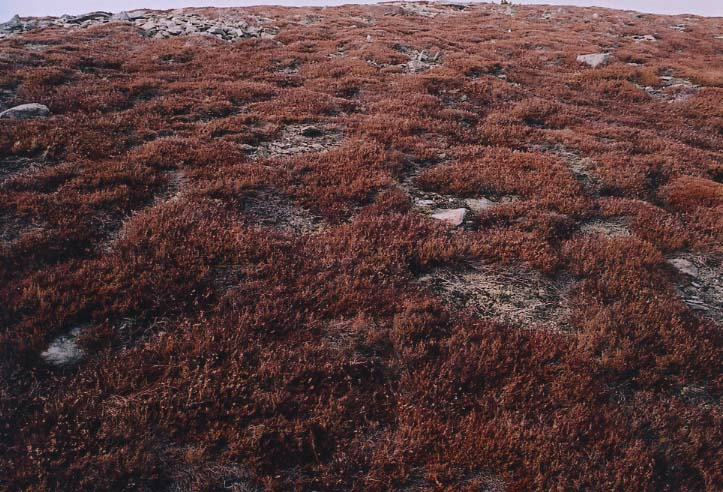 Tvorba kryosegregačních struktur – do počátku atlantiku (holocén)
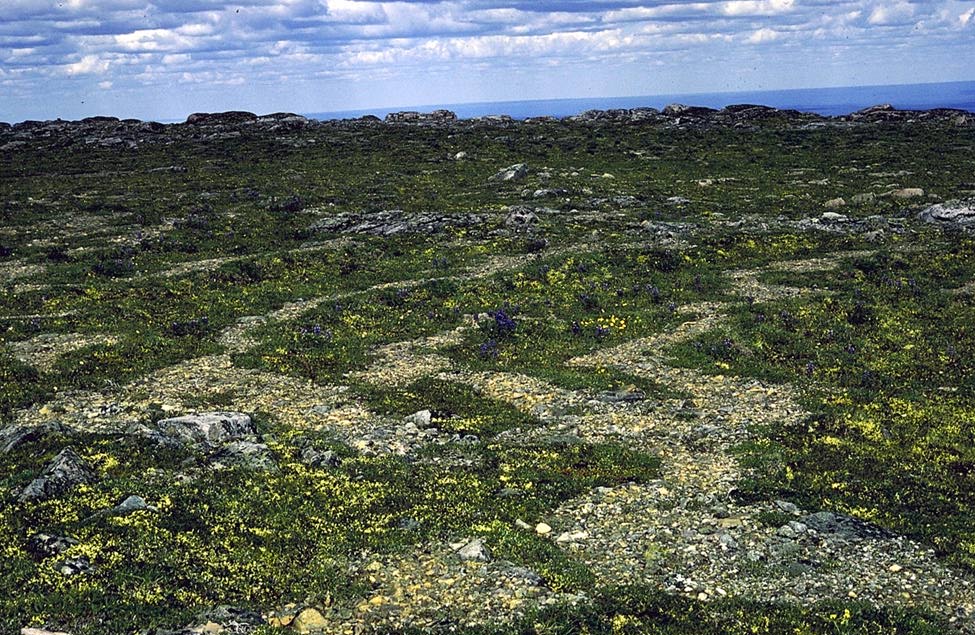 Netříděné pruhy.
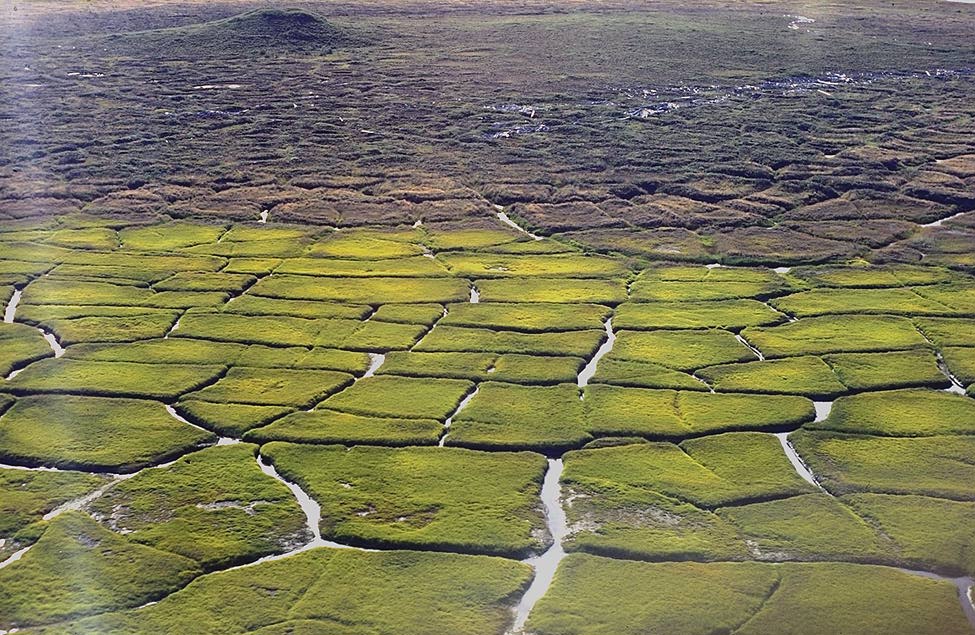 Ve střední části nevyklenuté polygony ledových klínů (vpředu), vyklenuté (vzadu), pingo (zcela vzadu), Yukon
Kryoturbace
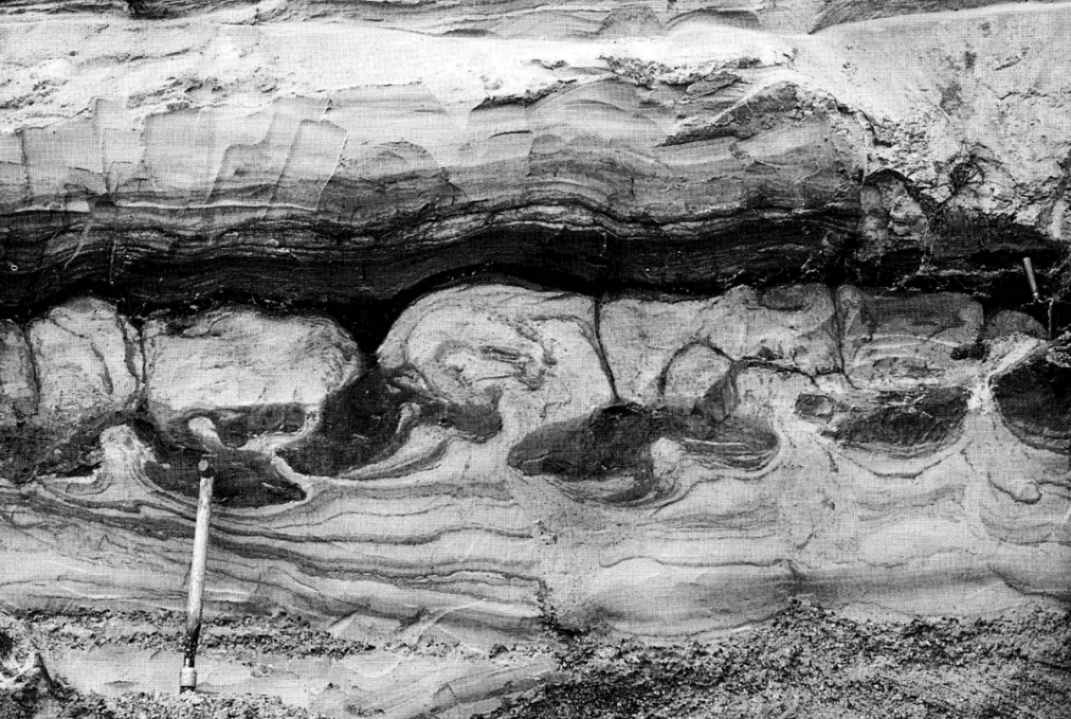 Definice: Deformace původního uložení sedimentů nebo zvětralin vzniklá při střídavém zamrzání a tání vody v činné vrstvě.
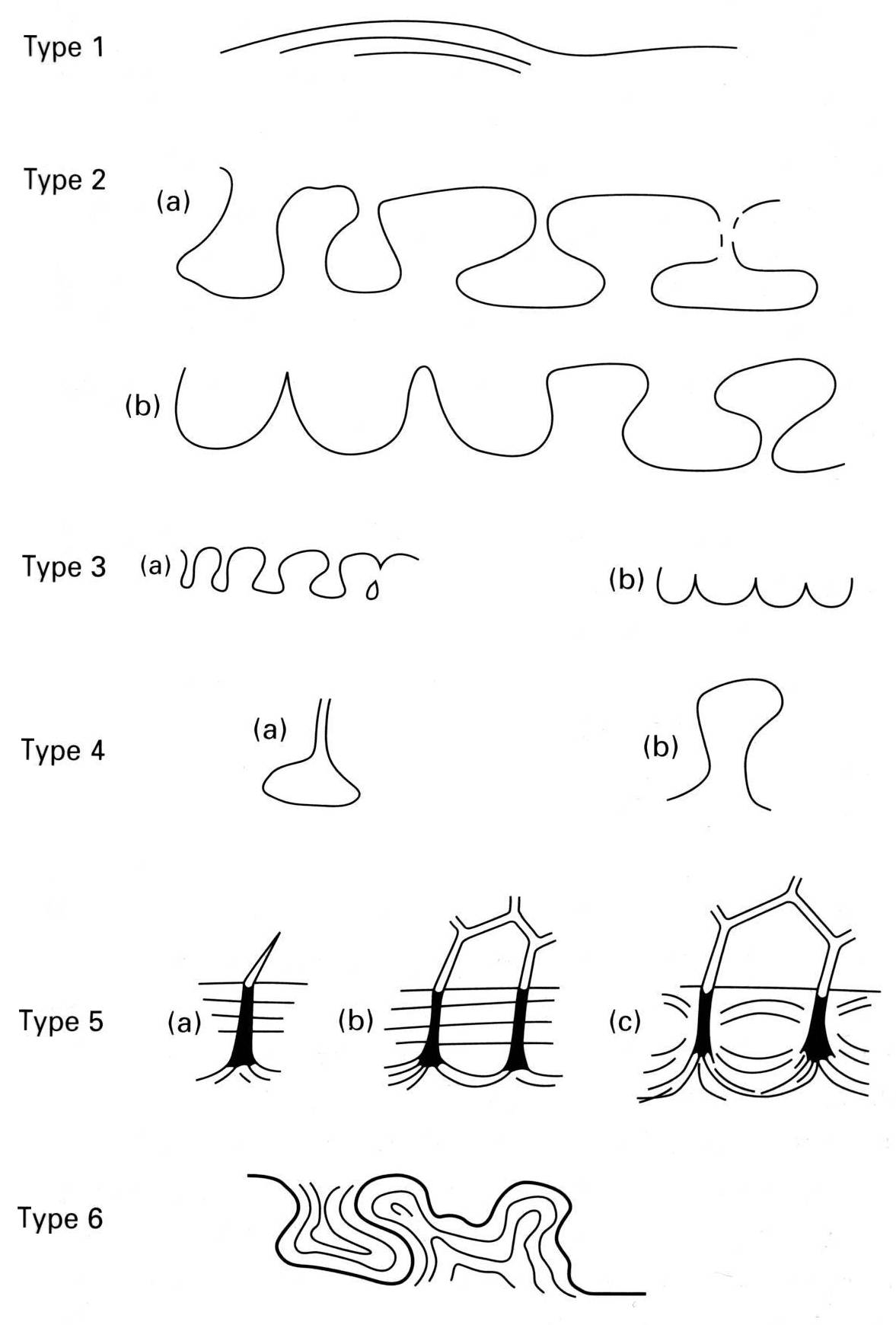 Kryoturbační struktury ve fluviálních sedimentech, mladší dryas, NL .
v terénech o sklonu do 2°, vznik především v heterogenních materiálech
Kryoturbace
1) izolované vrásy malých amplitud a velkých vlnových délek
2) pravidelné, symetrické, dobře vyvinuté s amplitudou 0,6-2 m
3) typ 2, avšak v malém měřítku
4) struktury kapkovité nebo v podobě diapirů
5) nahoru injektovaný sediment, vznik polygonálních půd
6) nepravidelné deformační struktury
Klasifikace kryoturbačních struktur podle jejich tvaru.
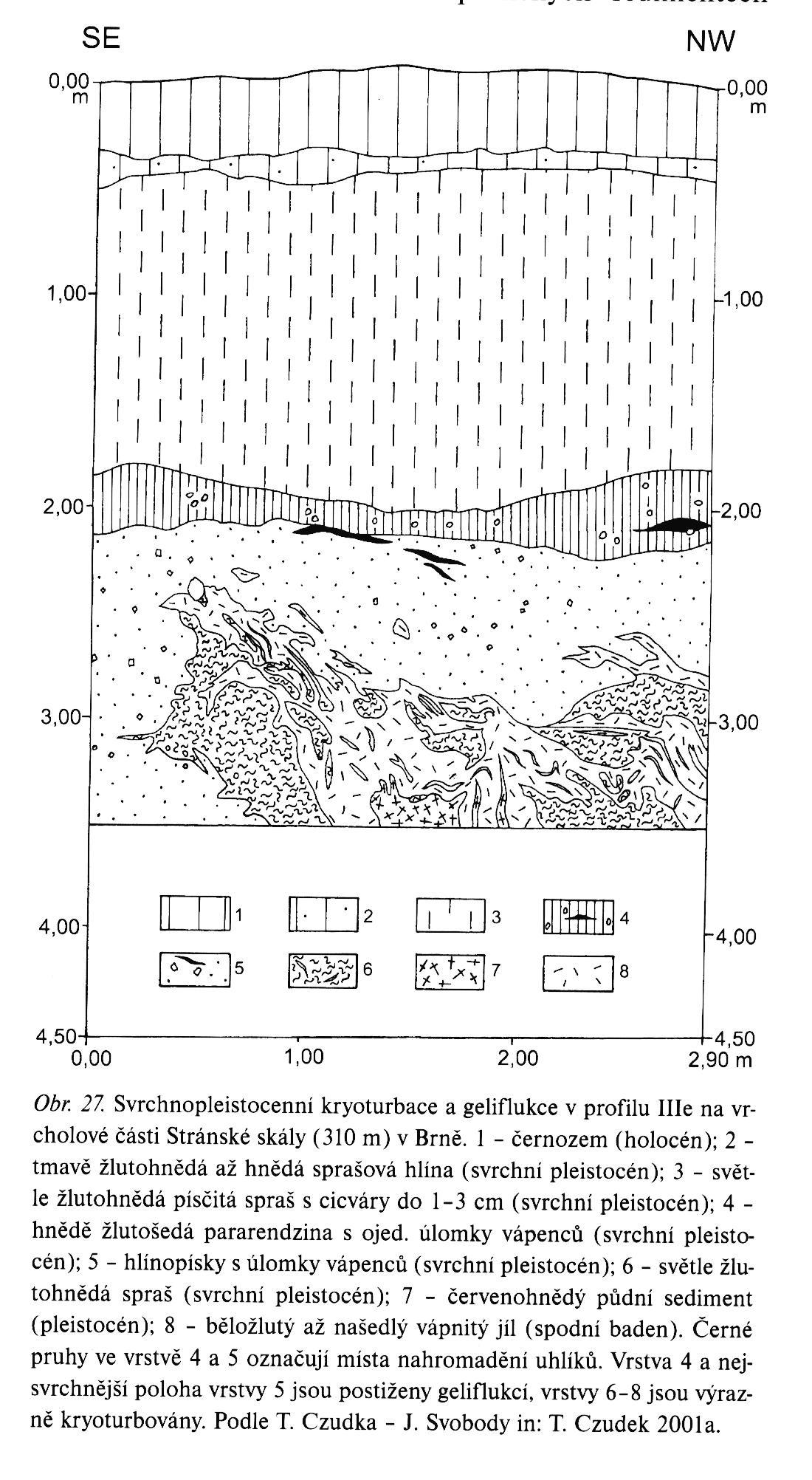 Kryoturbace – výskyty v ČR
nejčastěji do hloubky 2 m až 2,5 m – ve všech typech nezpevněných sedimentů různého stáří i geneze
Podkrušnohorské pánve - Mostecká pánev – deformace terasových štěrků Ohře a terciérních jílů,  Žitavská pánev – deformace uhelných slojí (mrazové diapiry), Sokolovská pánev (Vintířov) – mrazové diapiry 18 m vysoké
na Moravě – deformace terasových štěrků a písků a povrchu podložních miocenních sedimentů (Bělotín – Hranice)
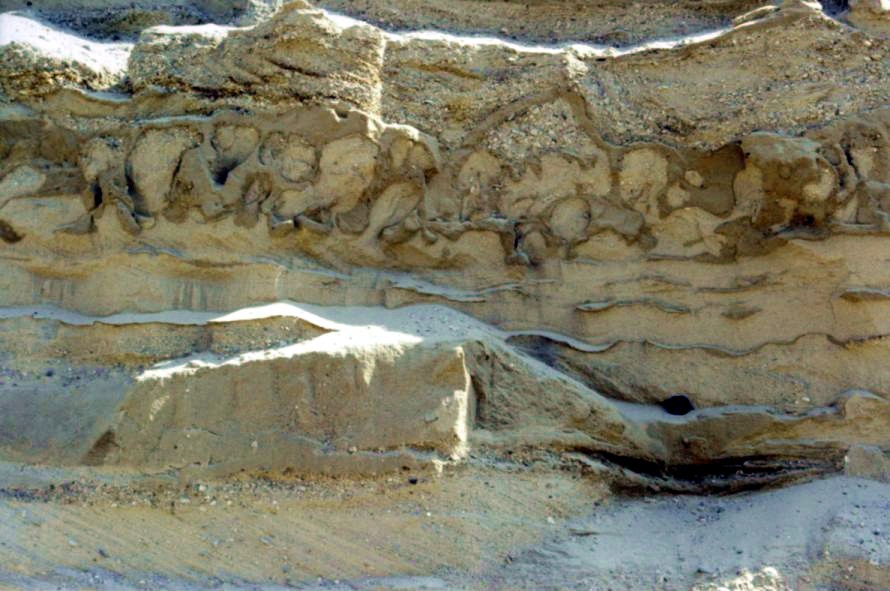 Involuce ve fluviálních sedimentech, Sojovice, Česko
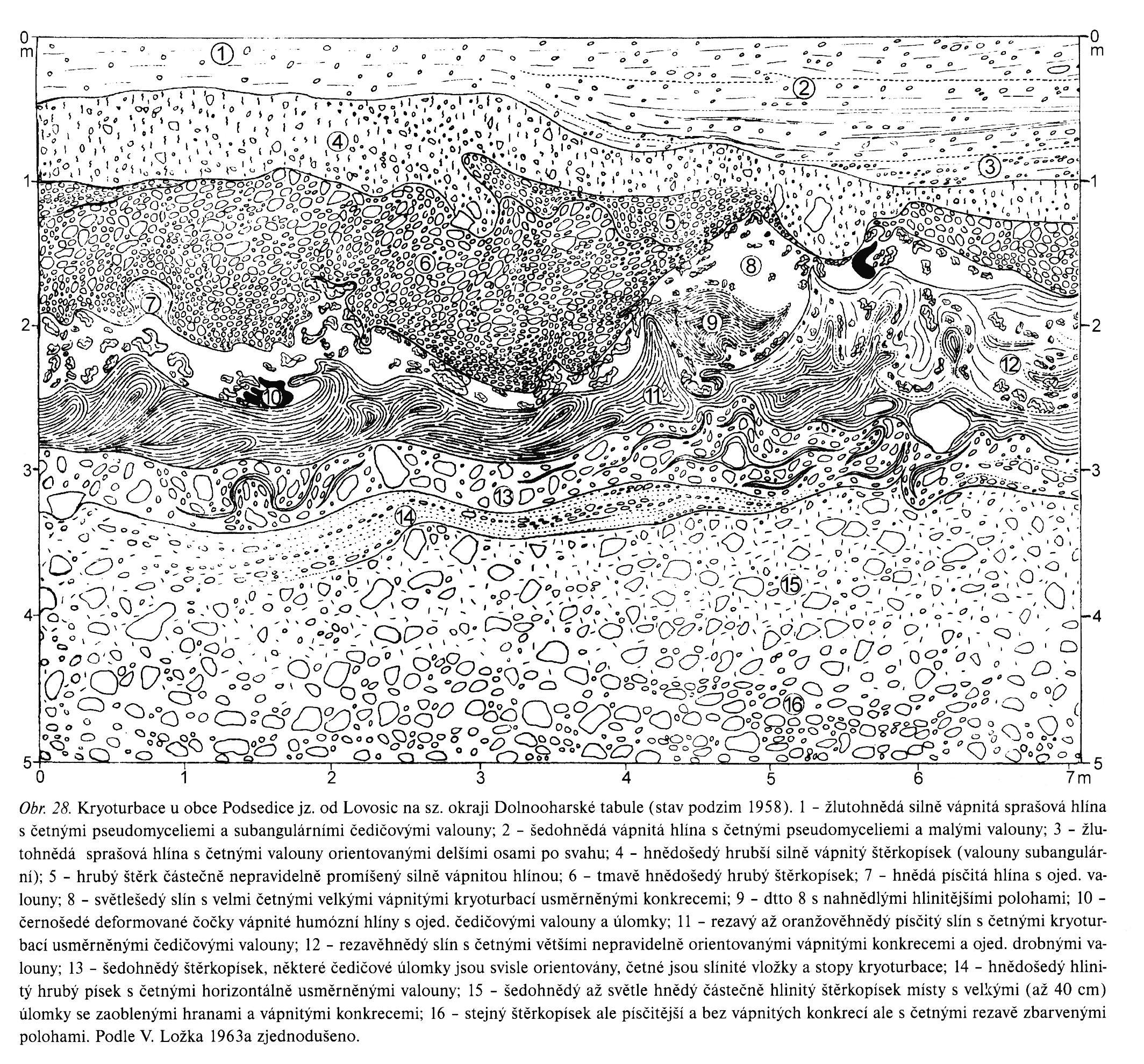 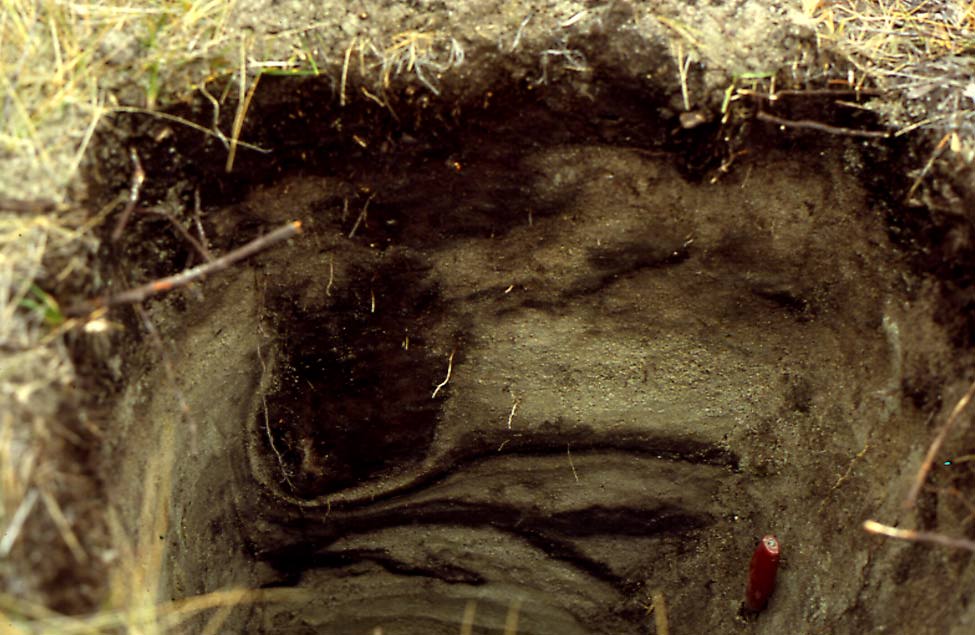 Kryoturbace fluviálních sedimentů, Yukon.
Použitá literatura
Czudek, T., 2005: Vývoj reliéfu krajiny České republiky v kvartéru. – 1-238, Moraské zemské muzeum. Brno
Karásek, J., 2001: Základy obecné geomorfologie. - 1-216. Učební texty, PřF MU, Brno.
Kukal, Z., 1986: Základy sedimentologie. - 1-466. Academia, Praha.
Lowe, J. J., 1997: Reconstructing Quaternary Environment. - 1-446. Prentice Hall, Harlow, Essex.
Ložek, V., 1973: Příroda ve čtvrtohorách. - 1-372. Academia, Praha. 
Růžičková, E., Růžička, M., 1998: Základní klasifikace svahových sedimentů. – Zprávy o geologických výzkumech v r. 1997, 158-161.
Růžičková, E., Růžička, M., 1998: Strukturní a texturní znaky svahových sedimentů. – Zprávy o geologických výzkumech v r. 1997, 161-163.
http://seis.natsci.csulb.edu/bperry/Mass%20Wasting/Slides.htm
http://images.google.com/imgres?imgurl=http://http://www.uni-jena.de/Eccursion_route.html
www.indiana.edu
uregina.ca/~sauchyn/ geog323/periglacial.html
http://www.agu.org/pubs/sample_articles/cr/2002JE001864/2.shtml
http://sis.agr.gc.ca/cansis/taxa/landscape/ground/yukon.html
http://www.hi.is/~oi/Siberia
http://sis.agr.gc.ca/cansis/taxa/landscape/ground
www.gvc.gu.se/.../ Dosebacka/doesebacka.htm
http://www.crrel.usace.army.mil/permafrosttunnel/1g3g_Wedge_Formation.htm
Nyvlt, D. – použity některé fotografie.
Vraný, D. – použity některé fotografie.